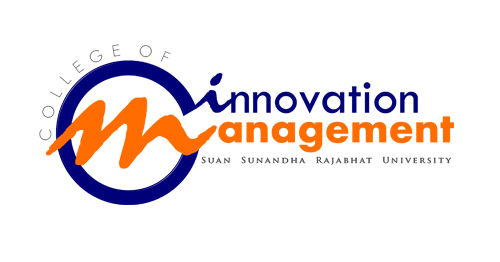 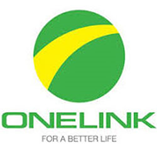 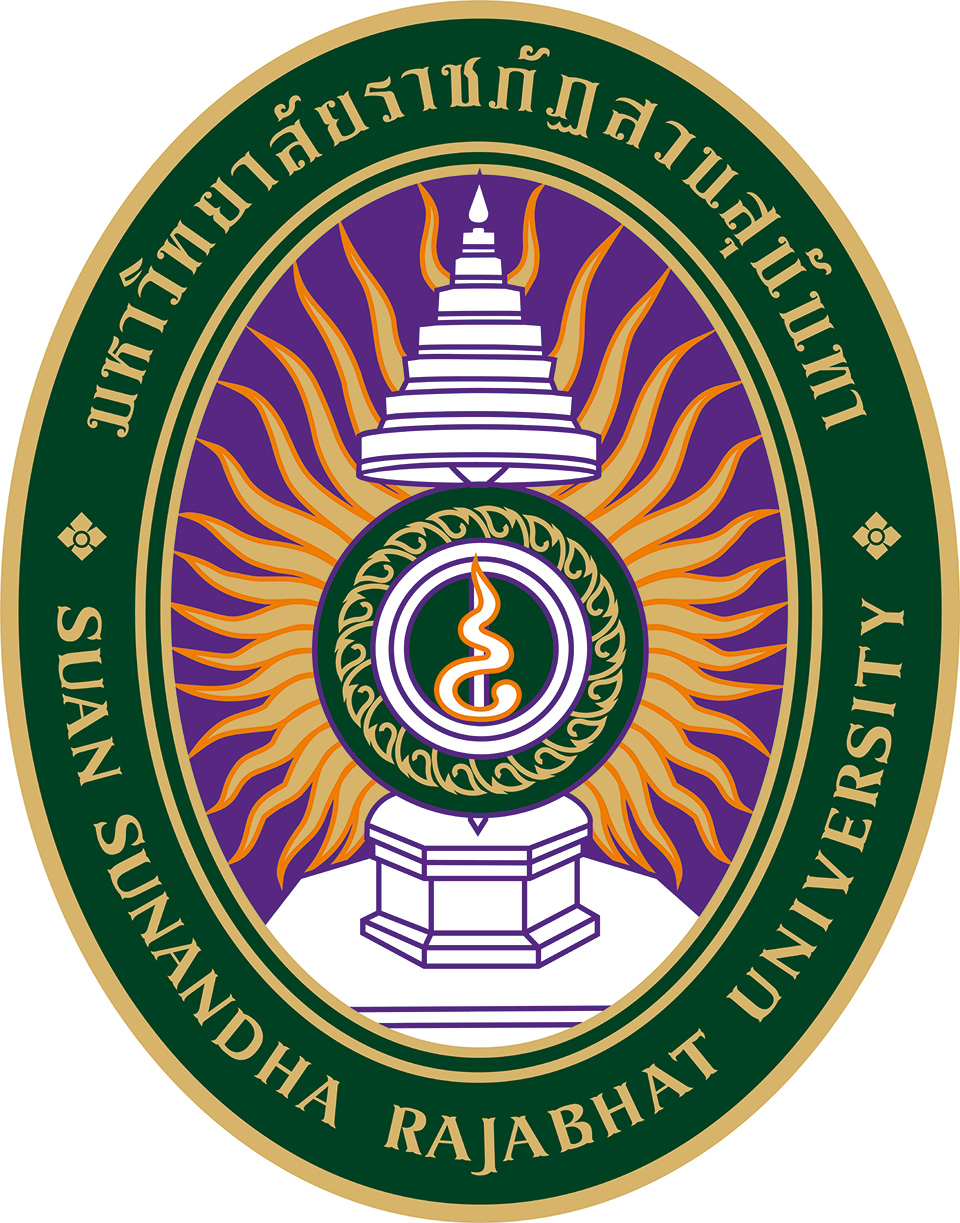 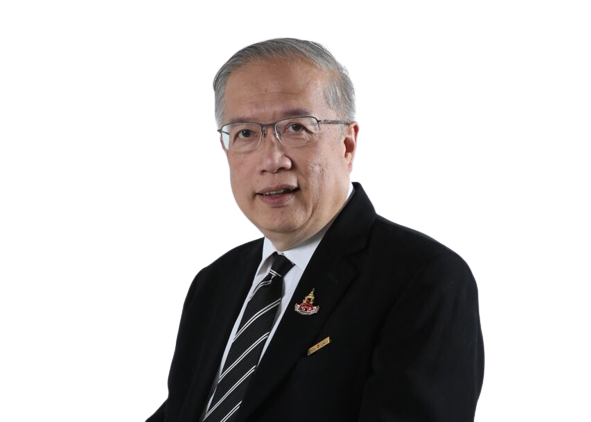 Training
การสร้างโอกาส
โดย ผศ.ดร. ธนพล ก่อฐานะ
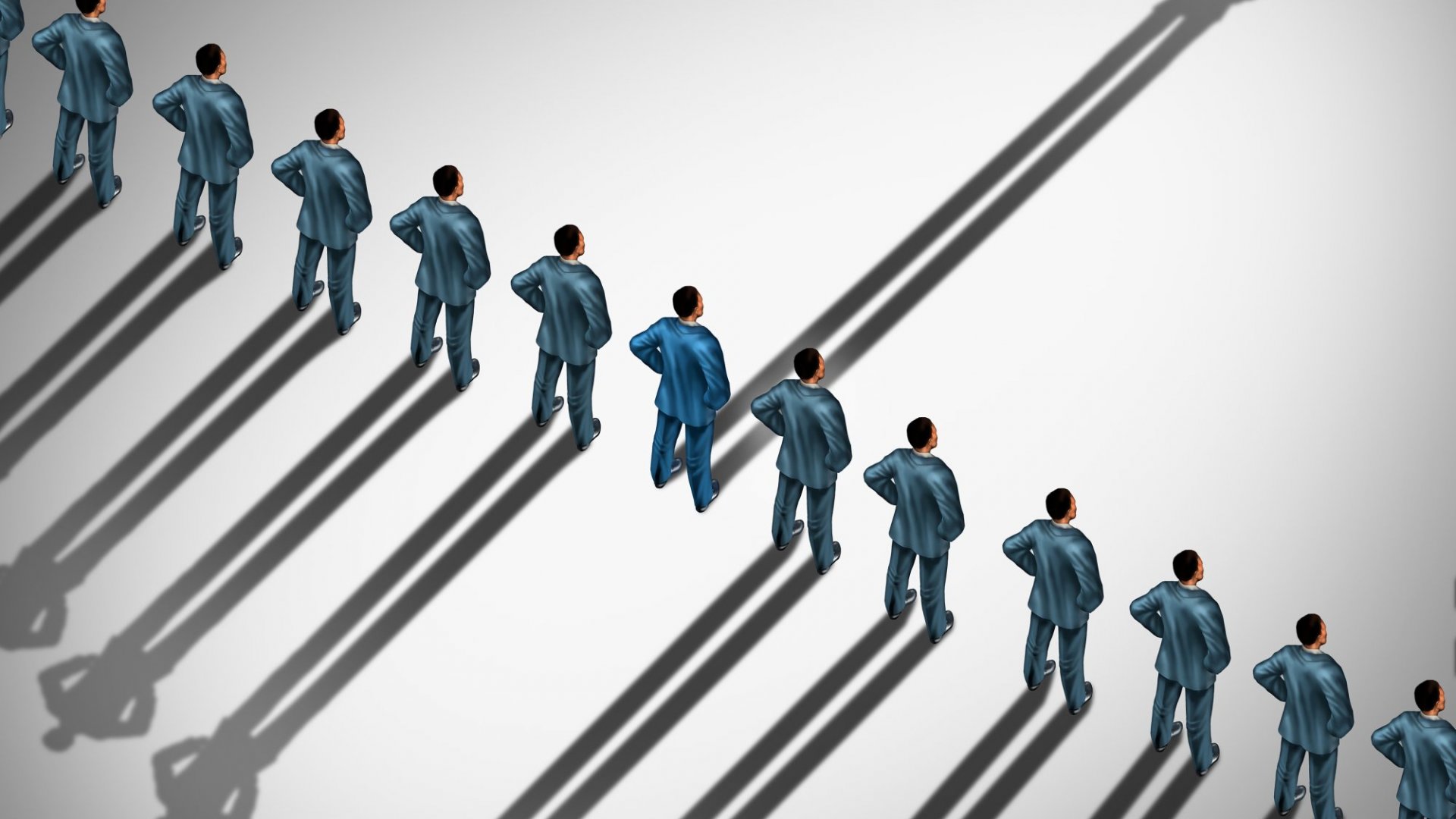 มุมมอง
โอกาส
 ความเป็นไปได้
 เป้าหมาย
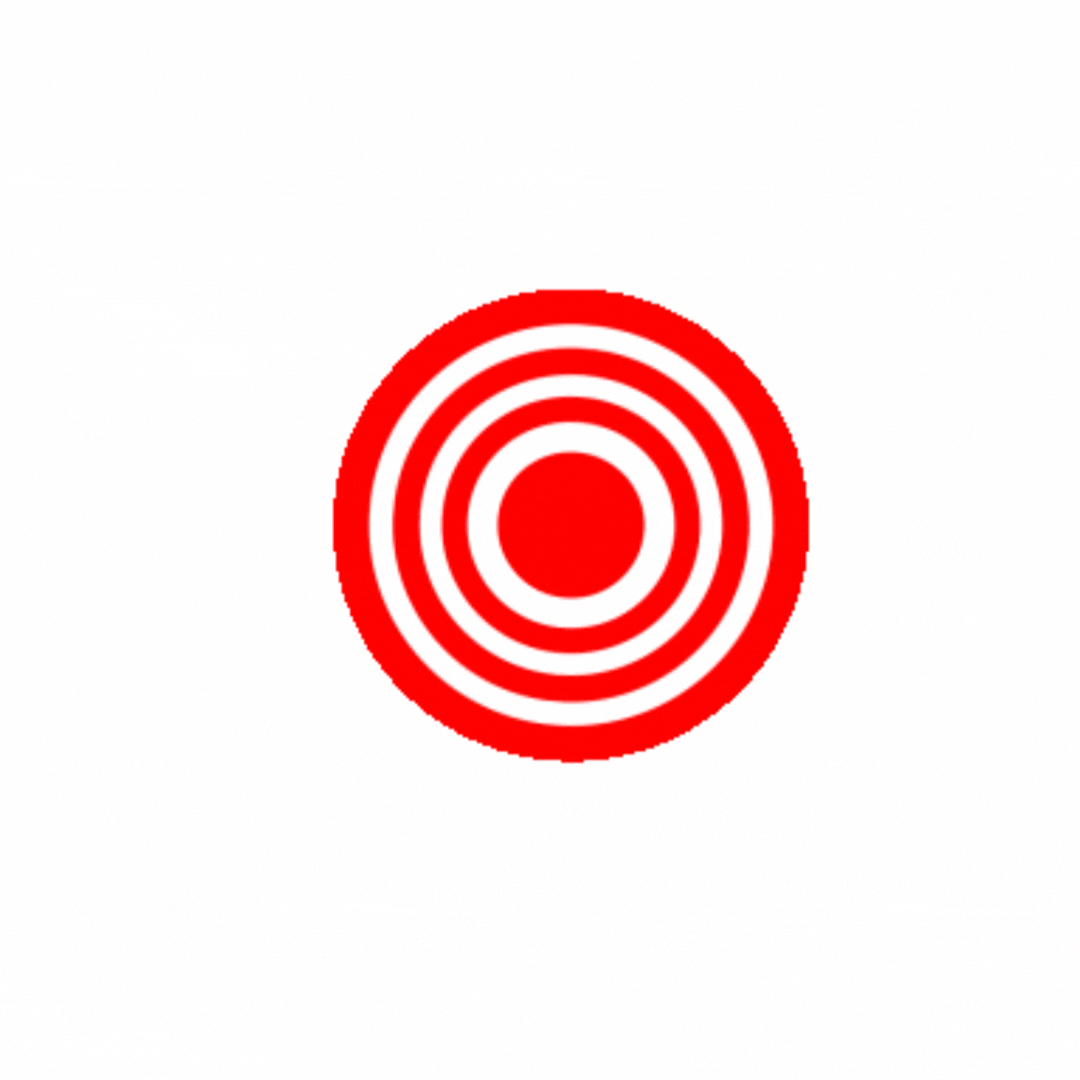 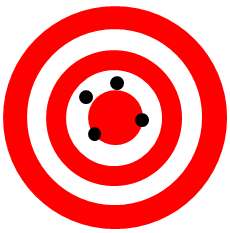 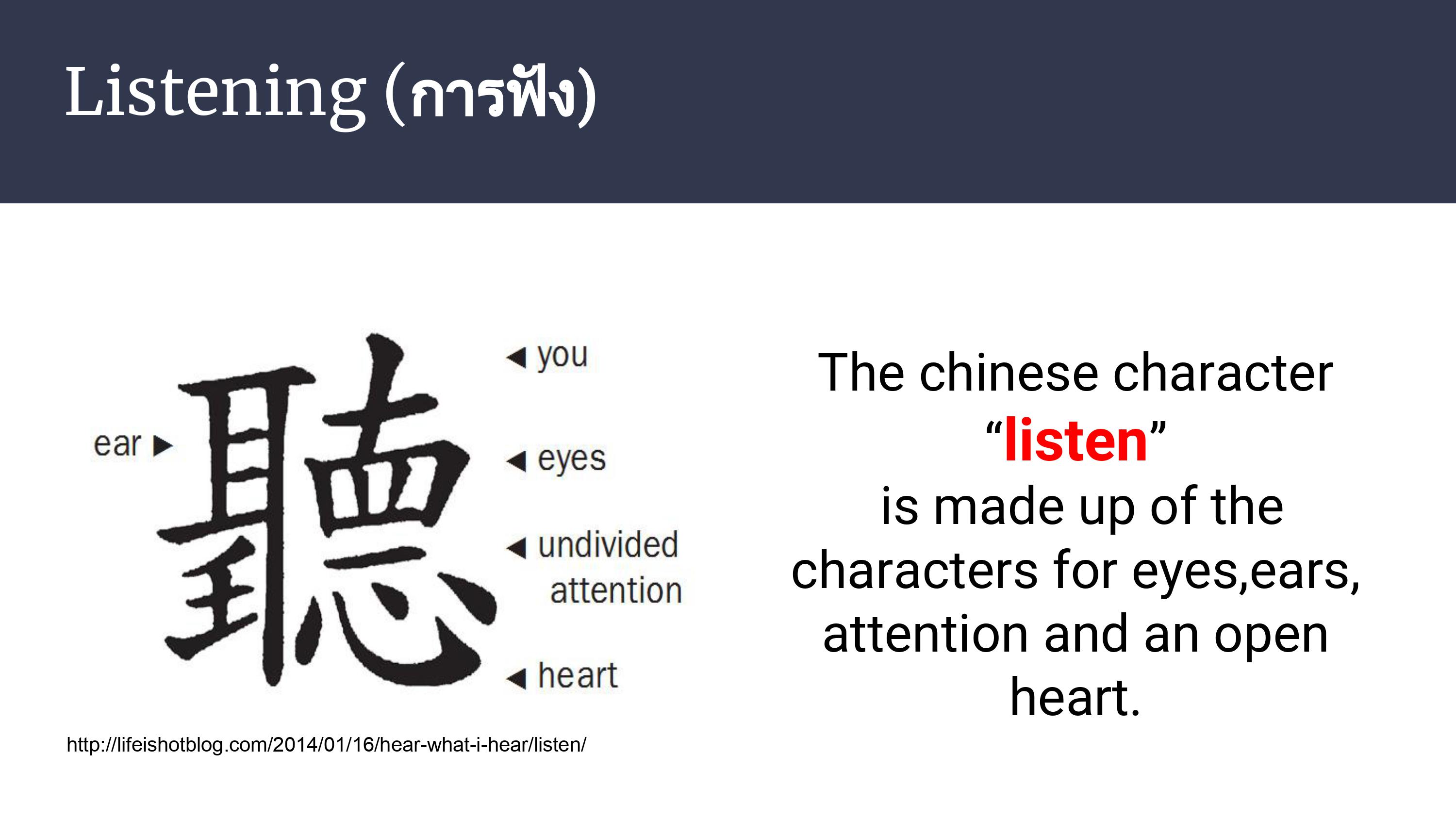 การฟัง
เก็บข้อมูล
 ทำความเข้าใจ
 เข้าถึง
 พัฒนา
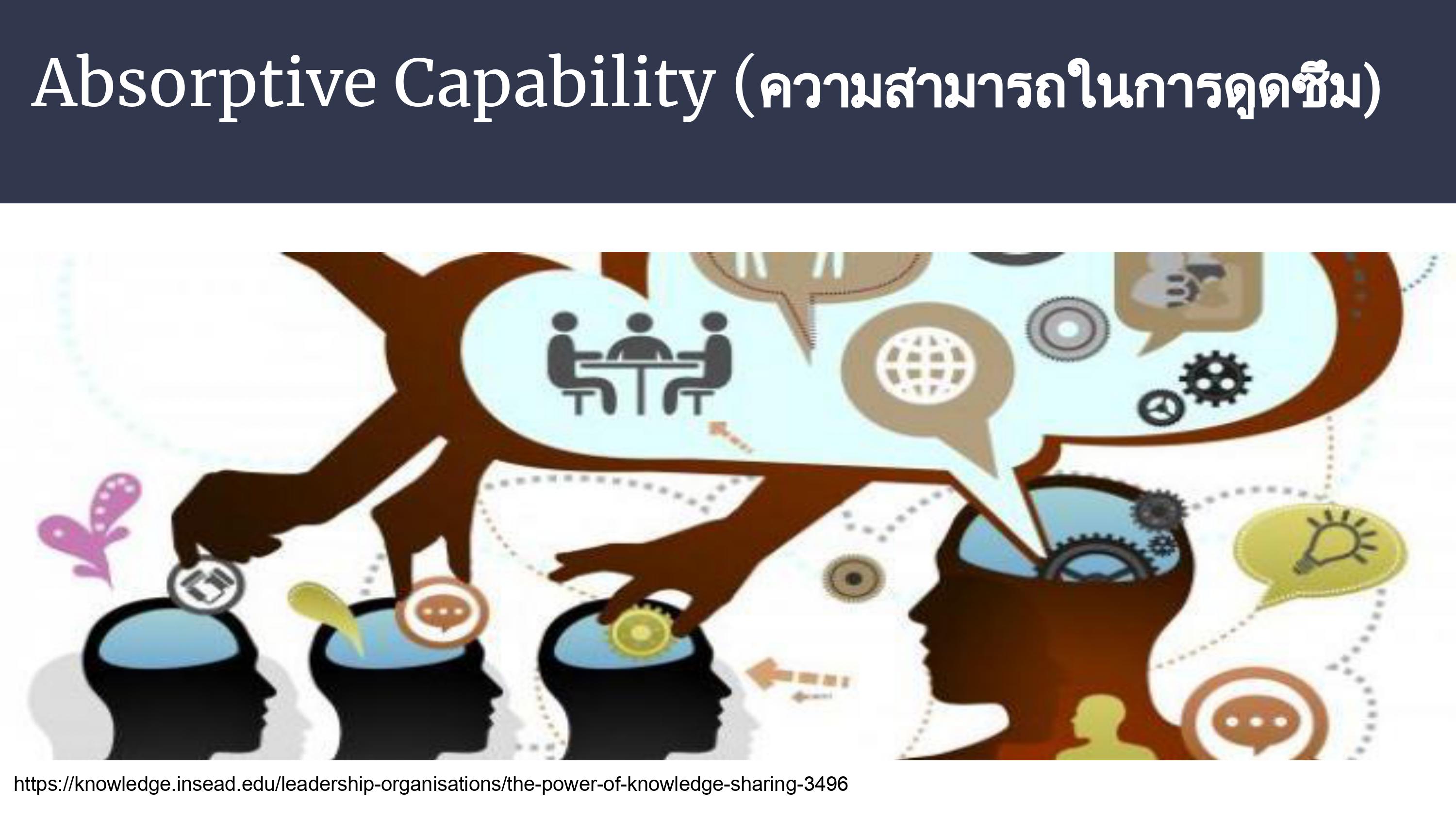 ออกแบบ
ตอบสนองความต้องการของลูกค้า
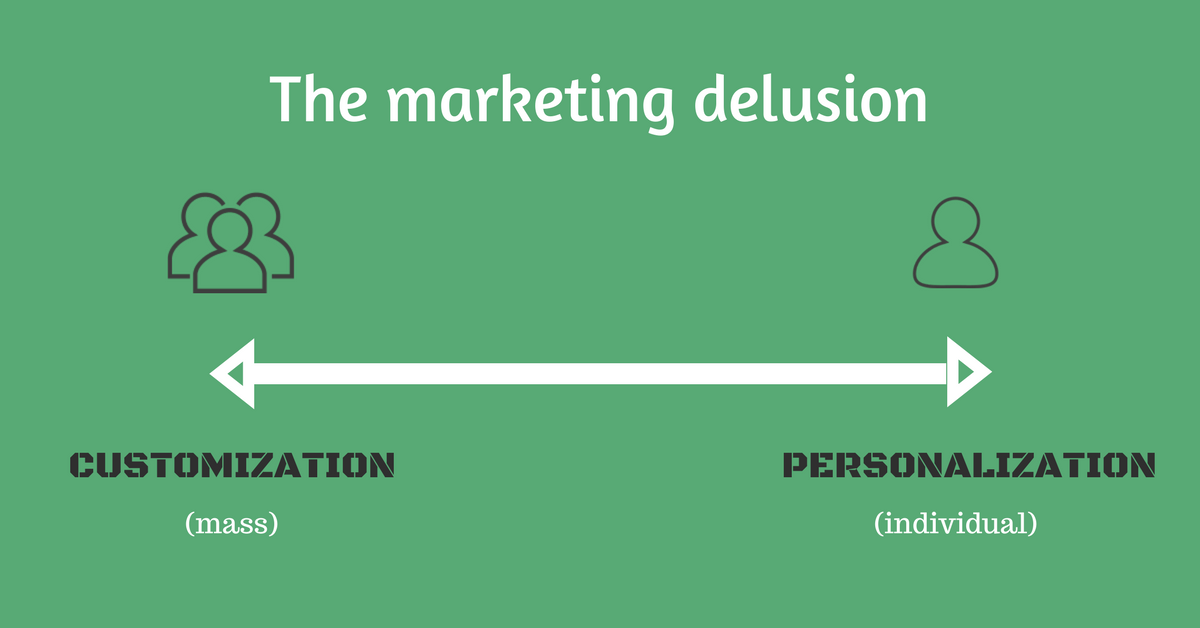 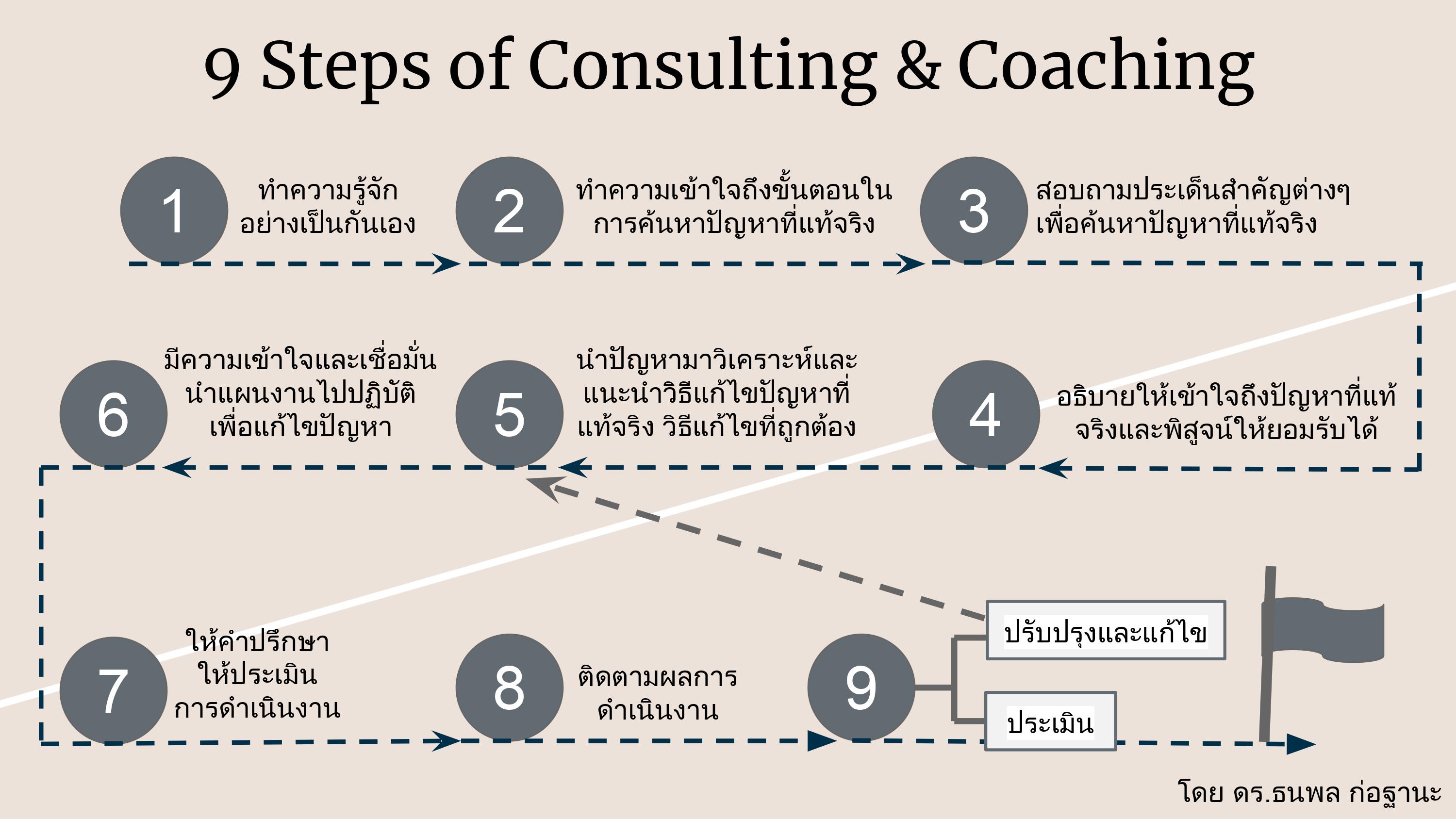 ออกแบบ ทดลอง ถอดบทเรียน
ลูกค้าเกิดความพึงพอใจ
ตัดสินใจซื้อ
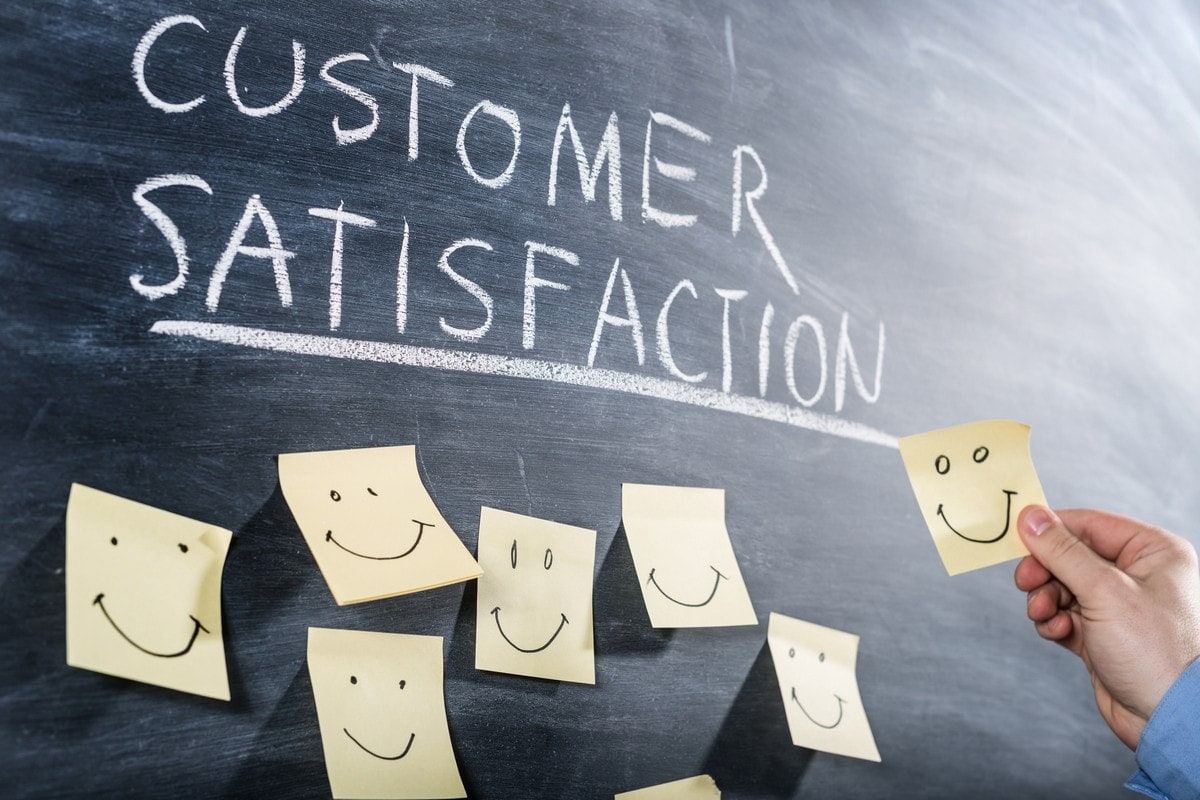 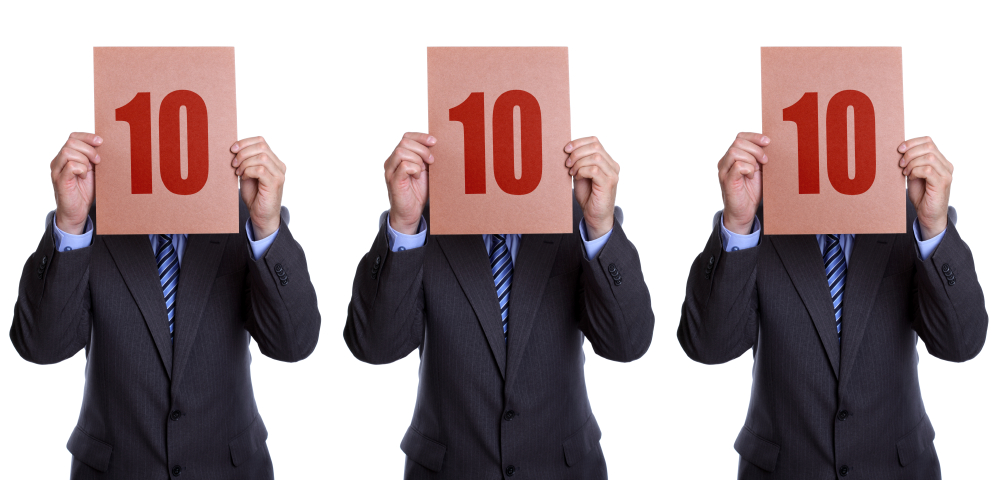 แก้ไข
จนเป็นที่ยอมรับ
ปรับปรุงให้ดี
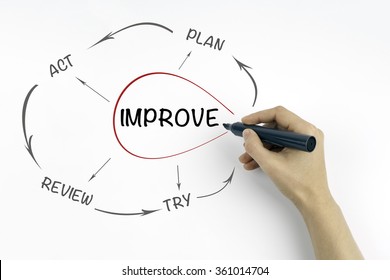 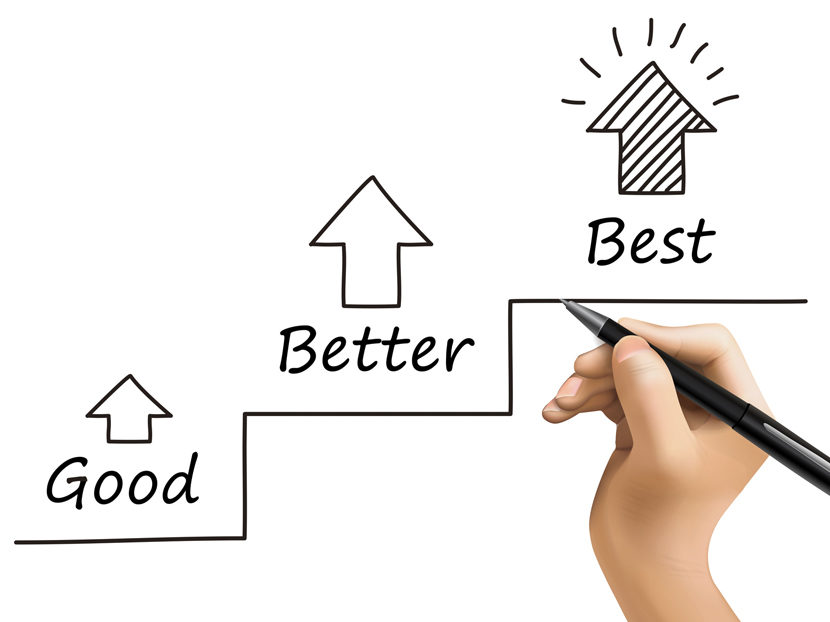 สำเร็จ
Outcome
Output
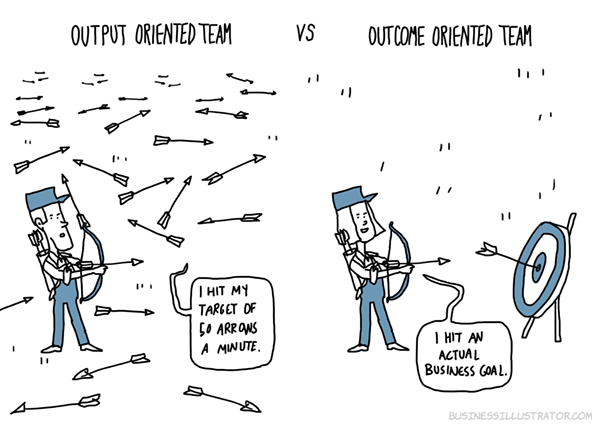 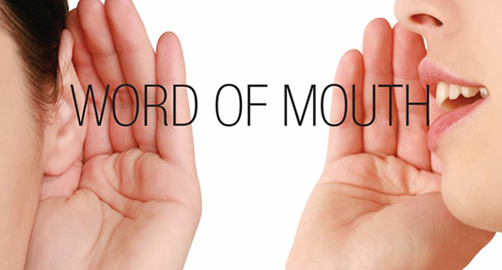 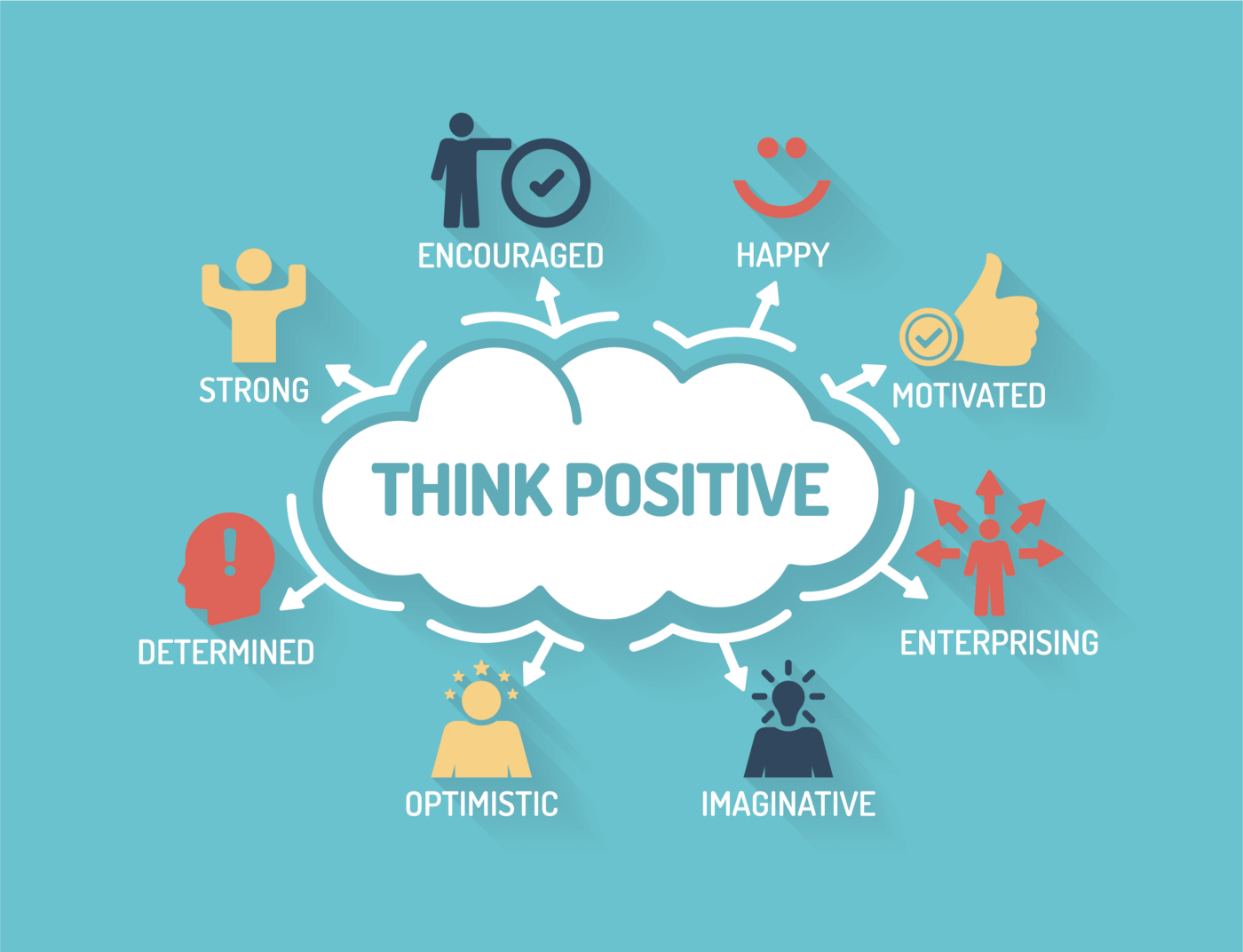 ขยาย
มองบวก
 Model 
 ทุ่มเท ทำงานหนัก ไม่ยอมแพ้
 สำเร็จ สำเร็จ สำเร็จ ...
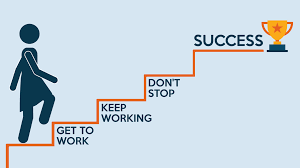 Q & A
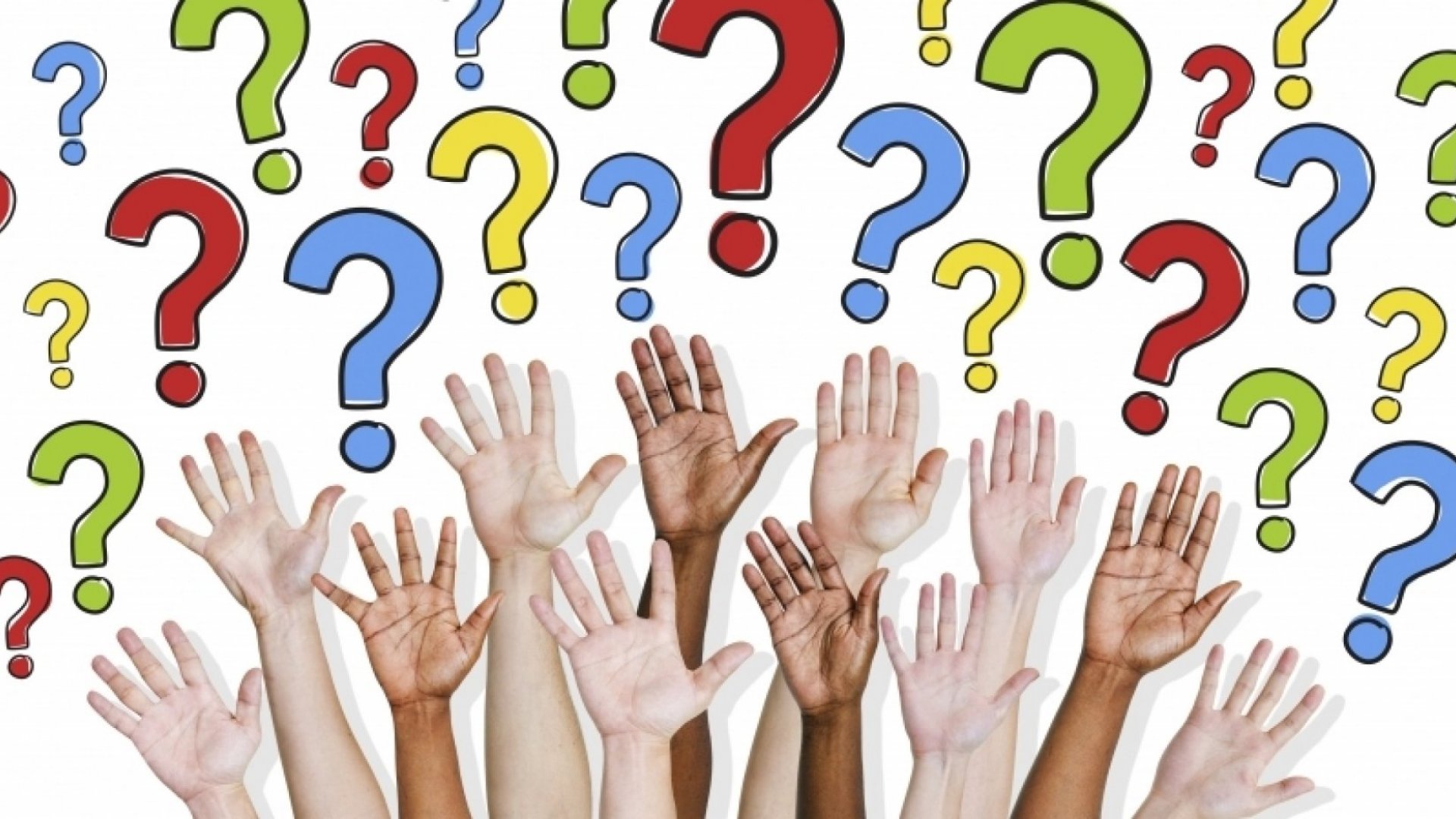